Bias Wire Harness Design and Construction
Andrew Laundrie
        UW  Physical Sciences Lab  
DUNE Electronics Review
2019  November 18
2019 November 18
UW Physical Sciences Lab
1
Bias Wire Harness Features
Brings bias voltages to CR and G-bias boards
Fed from the SHV receptacles in the SHV panel
ProtoDUNE bias connectors probably should be upgraded to more secure locking method
Better connectors could justify less redundant
Pastel wire colors are difficult to differentiate
Seeking ways to label bias connectors or wires
2
Bias Harness: A Mess of Wires
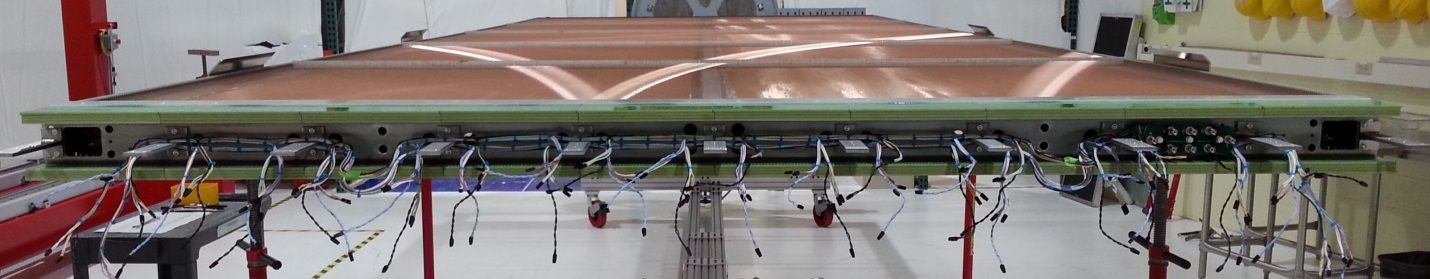 Two bundles of 12 wires span the head tube
Sixty bias pigtails have to be managed
DUNE APAs ship without CR boards installed
Harnesses could be installed on-site
The wider DUNE head tube helps
3
Looped Daisy-Chain (Ring) Architecture
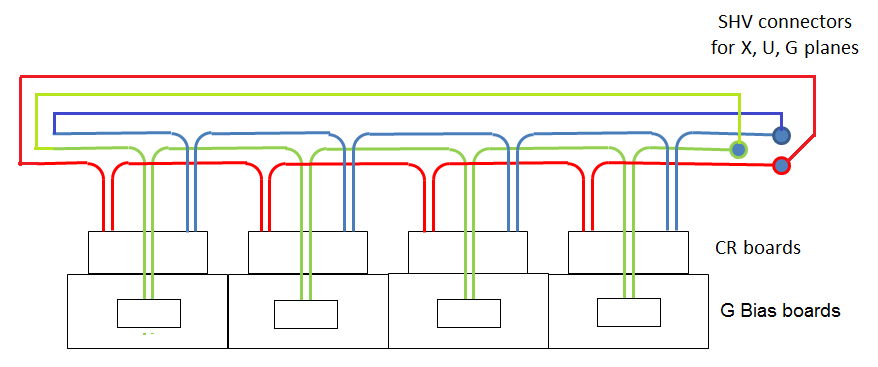 A single disconnected bias connector drops bias voltage to only one head board
Redundant loops ensure that a single disconnected bias connector does not leave any X, U, or G wires unbiased
4
Bias Input X
Bias plugs are Phoenix
type 1778832 with heat-
shrink tubing applied
to improve insulation
SHV
Bias wires are 20 AWG stranded
hook-up wire, color-coded, with
silicone insulation rated for 3 kV
N.C.
P10XA
P11XA
P12XA
P20XA
P10XB
P11XB
P12XB
P20XB
P9XA
P1XA
P9XB
P1XB
X layer bias
CR Board 1
X layer bias
CR Board 10
X layer bias
CR Board 9
X layer bias
CR Board 11
X layer bias
CR Board 12
X layer bias
CR Board 20
5
Bias Input U
Bias plugs are Phoenix
type 1778832 with heat-
shrink tubing applied
to improve insulation
SHV
Bias wires are 20 AWG stranded
hook-up wire, color-coded, with
silicone insulation rated for 3 kV
N.C.
P10UA
P11UA
P12UA
P20UA
P10UB
P11UB
P12UB
P20UB
P9UA
P1UA
P9UB
P1UB
U layer bias
CR Board 1
U layer bias
CR Board 10
U layer bias
CR Board 9
U layer bias
CR Board 11
U layer bias
CR Board 12
U layer bias
CR Board 20
6
Bias Input G
Bias plugs are Phoenix
type 1778832 with heat-
shrink tubing applied
to improve insulation
SHV
Bias wires are 20 AWG stranded
hook-up wire, color-coded, with
silicone insulation rated for 3 kV
N.C.
P10GA
P11GA
P12GA
P20GA
P10GB
P11GB
P12GB
P20GB
P9GA
P1GA
P9GB
P1GB
G layer bias
 Filter Bd 1
G layer bias
Filter Bd 10
G layer bias
Filter Bd 9
G layer bias
Filter Bd 11
G layer bias
Filter Bd 12
G layer bias
Filter Bd 20
7
Bias Connectors
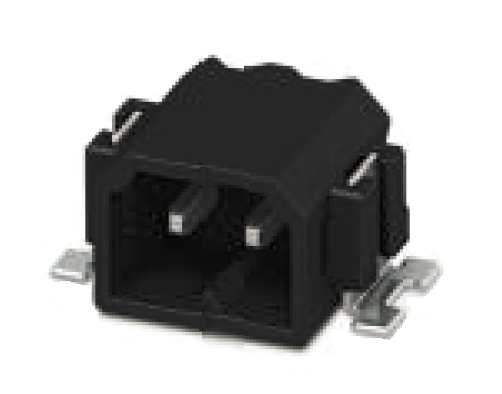 Surface-mount receptacles are compact and mount securely to circuit boards.  The insulation material is a liquid-crystal polymer with high heat tolerance and good low-temperature performance.
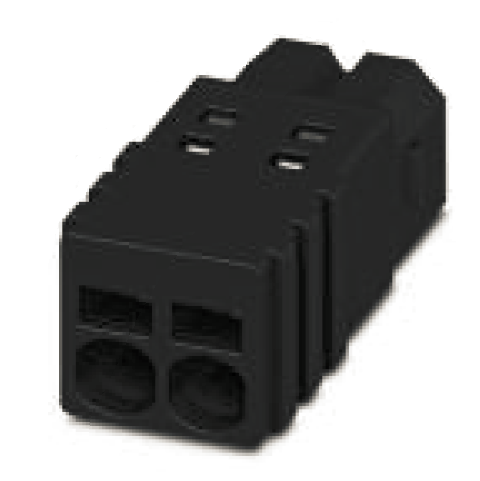 Plugs have small wedge-shaped protrusions that expand the receptacle body slightly when inserted. The protrusions lock into cut-outs in the receptacle body.
Separation force is about 1 pound.
8
Wire harness construction
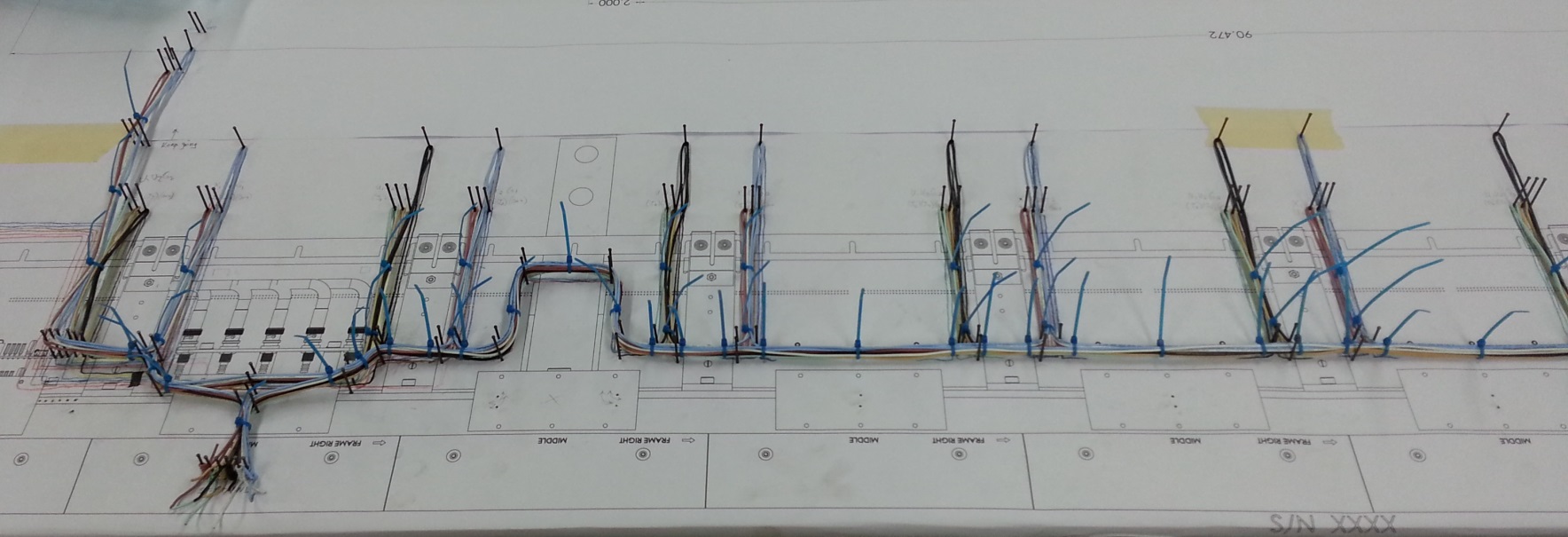 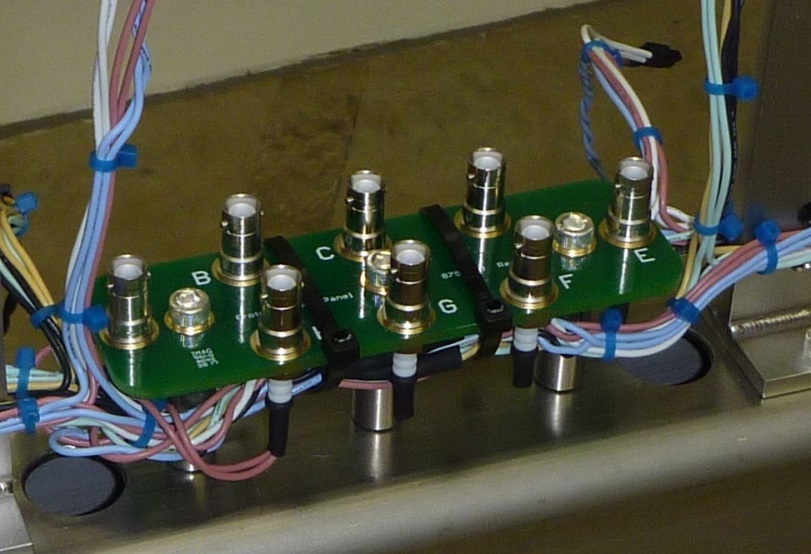 Field cage bias will bypass SHV panels in DUNE. The SHV panel will have fewer connectors and a smaller footprint.
9
Backup Slides
10